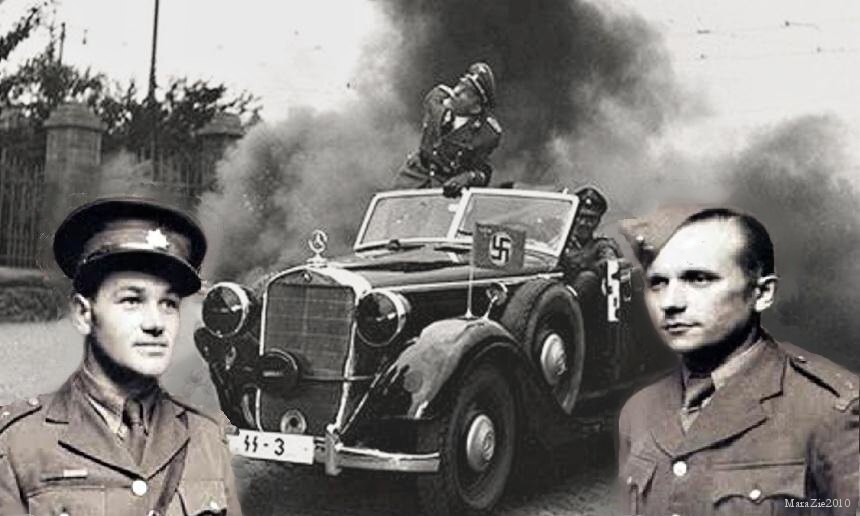 ATENTÁT NA HEYDRICHA + HEYDRICHIÁDA
35. hodina
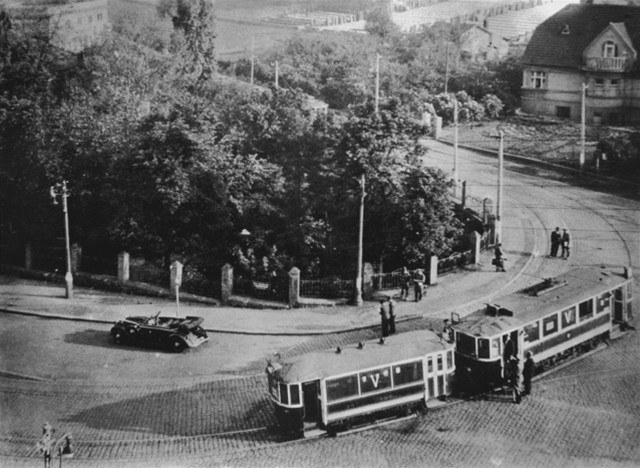 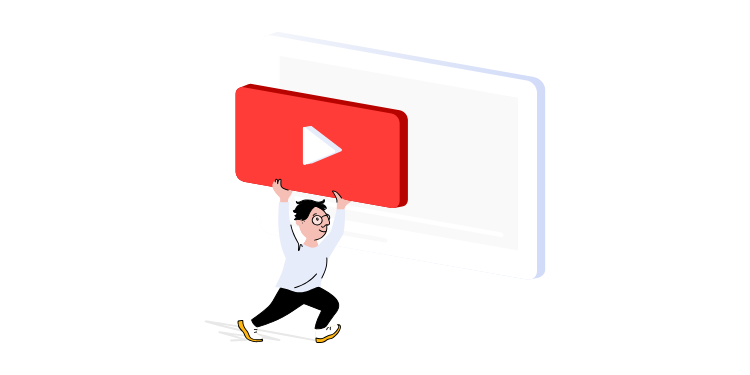 VIDEO 
Slavné dny - Stream.cz
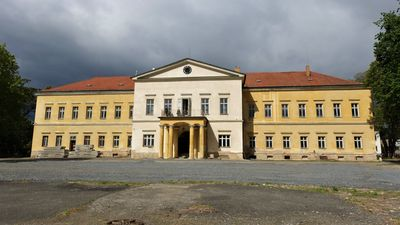 STAROSTI S ODBOJEM
okupační správa má starosti s odbojem (stávky, sabotáže…)
dosavadní protektor je příliš mírný → potřeba dosadit jiného
září 1941 - dosazen generál německé policie – REINHARD HEYDRICH
sídlo v Panenských Břežanech (v Dolním zámku)
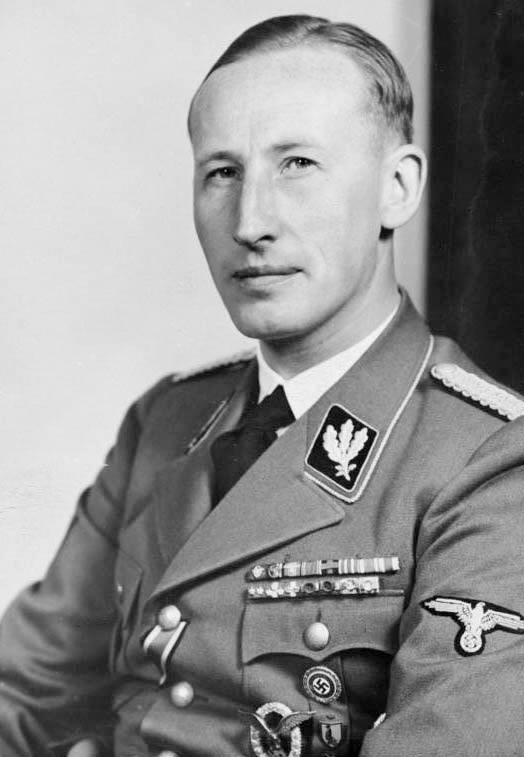 1. STANNÉ PRÁVO = OBDOBÍ 1. HEYDRICHIÁDY
Heydrich hned po příchodu → tvrdá opatření
na několik měsíců vyhlásil stanné právo – omezování shromažďování, volného pohybu obyvatel…
zatýkání, popravy členů odboje, stovky osob → koncentračních táborů
na druhou stranu zmírnil pracovní podmínky dělníků
METODA CUKRU A BIČE
Heydrichův plán:
cca 40-60% schopno poněmčení
rasové zdravotní prohlídky
Celkem rozděleni na 4 kategorie:
kategorie „dobře smýšlejících Čechů dobré rasy“ → poněmčena (a tím zrovnoprávněna s Němci), 
kategorie „dobře smýšlejících Čechů špatné rasy“ → taktéž poněmčena, ALE problém, jak to udělat, aby neměli potomky, 
kategorie „špatně smýšlejících Čechů dobré rasy“ - nejprve pokus o poněmčení (a teprve pokud by se tato snaha míjela účinkem, vyslovil Heydrich výraz „postavit ke zdi“,
kategorie „špatně smýšlejících Čechů špatné rasy“ se měla poklidnou cestou přesídlit „zřejmě“ k Ledovému moři, aby zde zastávala „výsostné postavení mezi tamními národy
i s rodinami jako dozorci v koncentračních táborech pro ostatní nepohodlné a nežádoucí národy
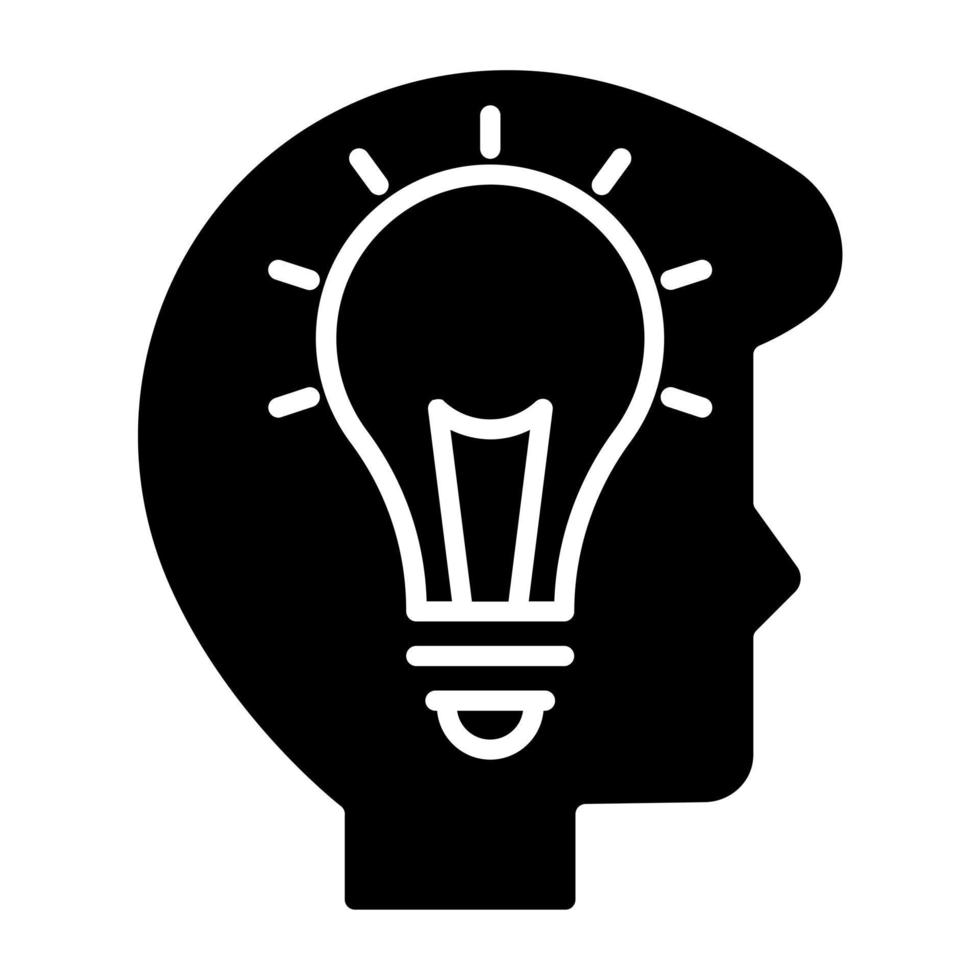 CO S ČECHY? = Konečné řešení české otázky
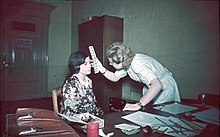 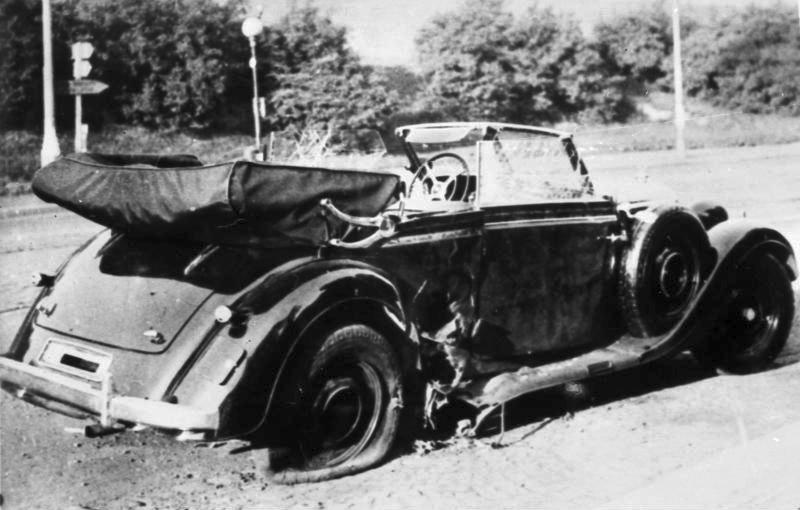 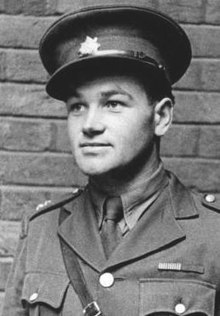 ATENTÁT NA HEYDRICHA
představitelé zahr. odboje v Londýně chtějí se situací něco udělat 
→ vyslání parašutistů – provádění sabotáží, získání informací a navázání spojení s domácím odbojem
2 z nich – Čech Jan Kubiš a Slovák Jozef Gabčík => speciální úkol → zabít Heydricha
atentát byl proveden 27. 5. 1942 po půl 11 v Praze – Kobylisích
Heydrich zemřel na následky atentátu 4.6.1942
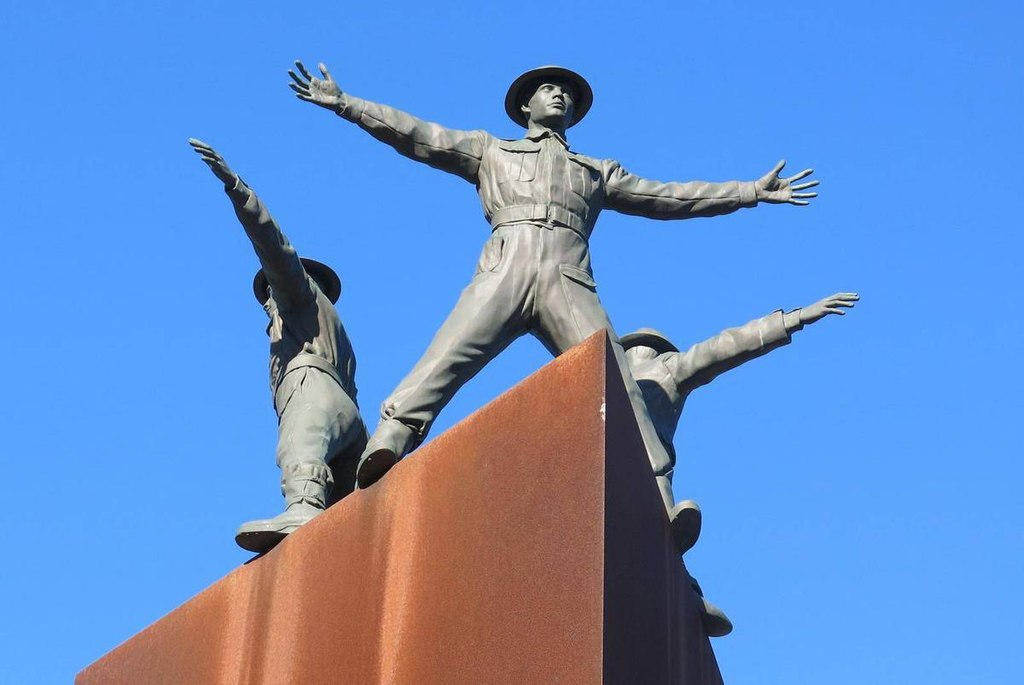 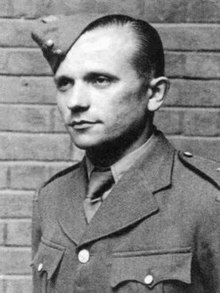 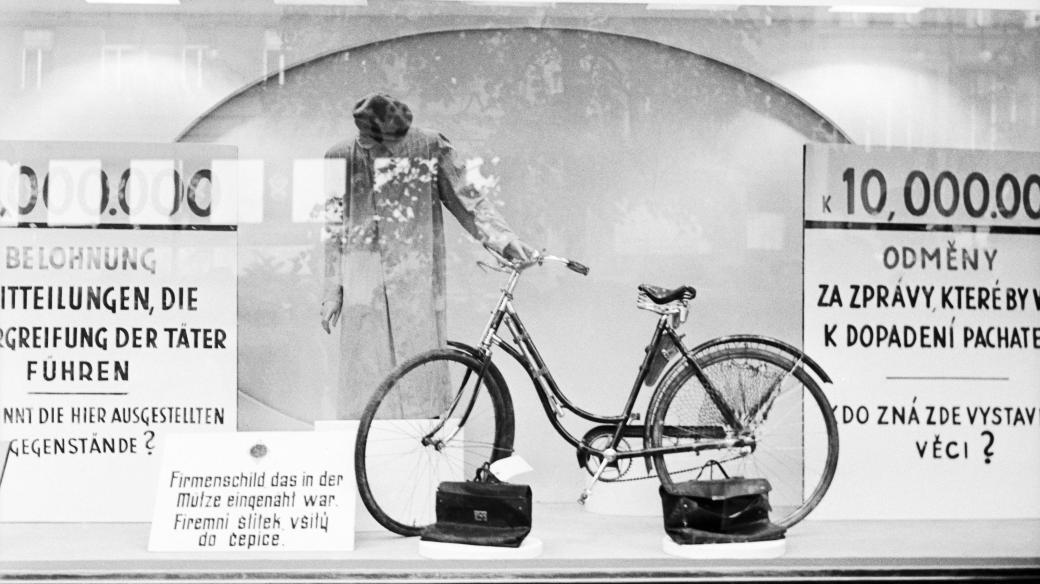 ATENTÁT NA HEYDRICHA
atentát měl kruté následky → domovní prohlídky, zatýkání nevinných i náhodných lidí + jejich popravy
vypsána odměna 10 mil. korun na dopadení pachatelů a na informace
vypálení obcí Lidice a Ležáky za údajnou pomoc při atentátu
atentátníci nakonec zahynuli po boji v kryptě kostela, kde se skrývali
zrádce, který je prozradil gestapu – KAREL ČURDA
= období bylo označováno jako tzv. Druhá Heydrichiáda (druhé stanné právo)
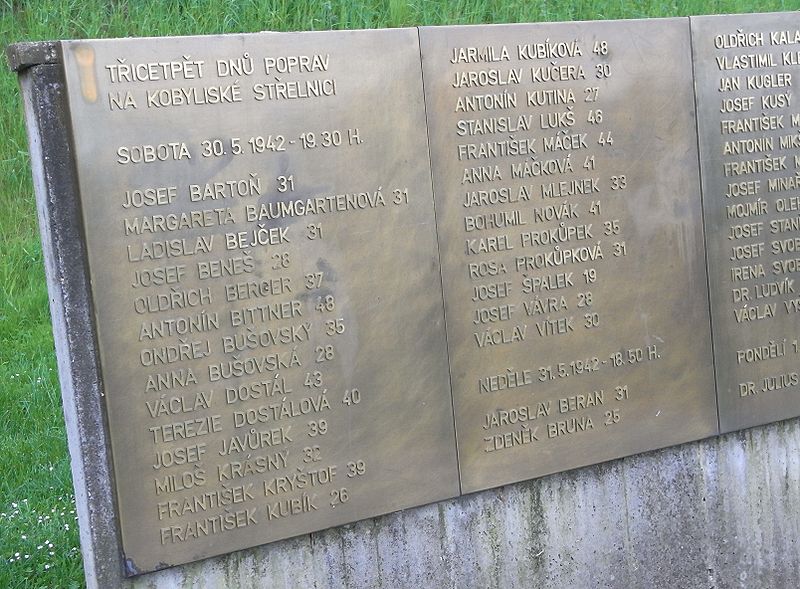 HEYDRICHIÁDA
vyčíslit celkový počet obětí = těžké
odhady téměř 3 000 popravených
další velká část odeslána ale do koncentračních táborů, které nepřežila
jména popravených se četla v rozhlase
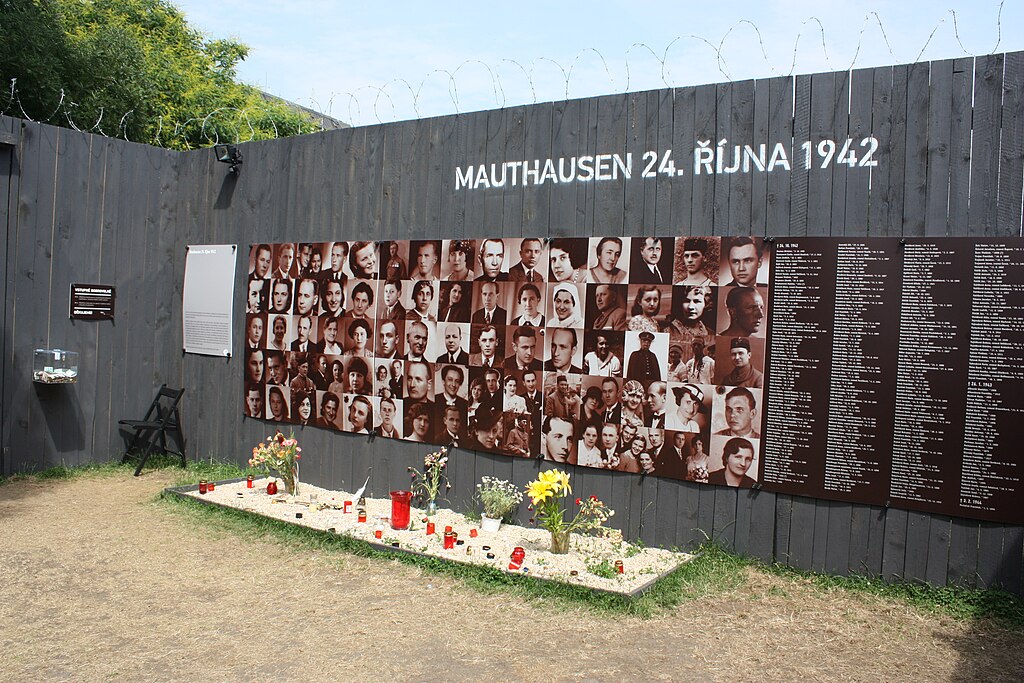 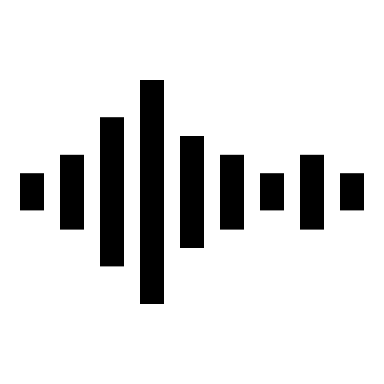 35. OTÁZKY – ATENTÁT NA HEYDRICHA + HEYDRICHIÁDA
REINHARD HEYDRICH
POLITIKA CUKRU A BIČE
NA ZÁMKU V PANENSKÝCH BŘEŽANECH
KUBIŠ A GABČÍK, 27.5.1942
ZATÝKÁNÍ, POPRAVY, ODESLÁNÍ DO KONCENTRAČNÍCH TÁBORŮ, VYPÁLENÍ OBCÍ LIDICE A LEŽÁKY
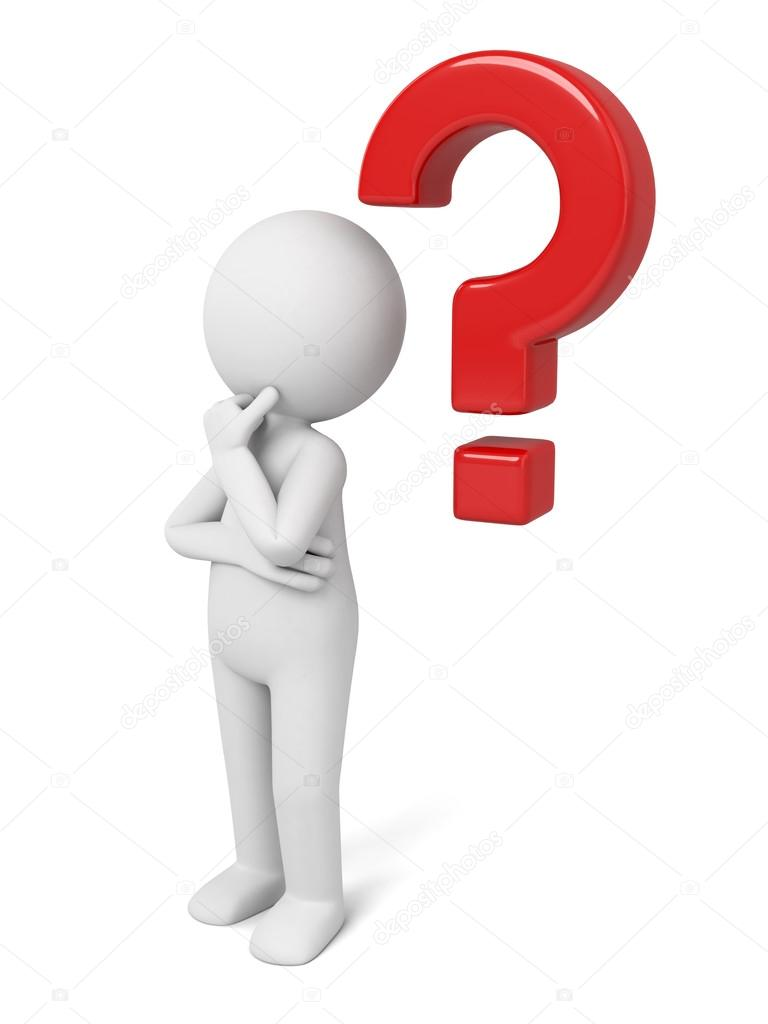 ATENTÁT?
ANO,
NEBO
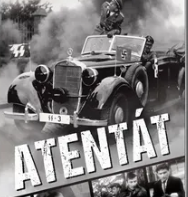 NE?
Co myslíte???
VYHLEDEJTE NA INTERNETU PŘÍJMENÍ K JEDNOTLIVÝM VYBRANÝM HRDINŮM
JMÉNA ATENTÁTNÍKŮ UKRÝVAJÍCÍCH SE V KRYPTĚ
Josef G_____________       Jan K_____________
Adolf O_____________      Jan H_____________
Jaroslav Š_____________   Josef V_____________
Josef B_____________
VYBRANÉ OSOBY, KTERÉ POMÁHALI ATENTÁTNÍKŮM
Jindřiška N_____________ – schovala po akci Kubišovo zakrvácené kolo
Jan Z_____________ - H_____________ - úzký spolupracovník Gabčíka s Kubišem
Rodina M_________________
abčík
ováková
ubiš
pálka
rubý
ajský
elenka
alčík
varc
ublík
oravcova